“มาตรฐานศูนย์รับแจ้งเหตุและสั่งการจังหวัด”รายงานผลการศึกษาเบื้องต้น
นายแพทย์ ภควัต จุลทอง และคณะ
โรงพยาบาลหาดใหญ่
๑๕ กรกฎาคม ๒๕๕๙
BEST WESTERN PLUS HOTEL
ความสำคัญและที่มาของปัญหา
ศูนย์รับแจ้งเหตุและสั่งการเป็นจุดเริ่มต้นของกระบวนการรักษานอกโรงพยาบาล
ในประเทศไทยศูนย์รับแจ้งเหตุและสั่งการมีความแตกต่างในแต่ละพื้นที่ ในด้านโครงสร้าง การบริหาร อัตรากำลัง ค่าตอบแทน
จุดประสงค์การศึกษา
เพื่อให้มีแนวทางการพัฒนาศูนย์รับแจ้งเหตุและสั่งการระบบการแพทย์ฉุกเฉินที่เหมาะสมสำหรับประเทศไทย
วิธีการศึกษา
การทบทวนวรรณกรรม
แบบสอบถามศูนย์รับแจ้งเหตุและสั่งการ
การสัมภาษณ์และศึกษาดูงาน
การทบทวนวรรณกรรม
การทบทวนวรรณกรรม
แบบสอบถามศูนย์รับแจ้งเหตุและสั่งการ
ข้อมูลทั่วไปของผู้ตอบแบบสอบถาม
ข้อมูลโครงสร้างทางกายภาพ
ข้อมูลโครงสร้างบุคลากร
ข้อมูลอุปกรณ์ 
ข้อมูลระบบการดำเนินงาน
ข้อมูลความปลอดภัยของศูนย์รับแจ้งเหตุและสั่งการ
ข้อมูลค่าตอบแทน
ข้อมูลธรรมาภิบาลของผู้บริหาร
แบบสอบถามศูนย์รับแจ้งเหตุและสั่งการ
แบบสอบถามศูนย์รับแจ้งเหตุและสั่งการ
แบบสอบถามศูนย์รับแจ้งเหตุและสั่งการ
แบบสอบถามศูนย์รับแจ้งเหตุและสั่งการ
แบบสอบถามศูนย์รับแจ้งเหตุและสั่งการ
แบบสอบถามศูนย์รับแจ้งเหตุและสั่งการ
แบบสอบถามศูนย์รับแจ้งเหตุและสั่งการ
แบบสอบถามศูนย์รับแจ้งเหตุและสั่งการ
แบบสอบถามศูนย์รับแจ้งเหตุและสั่งการ
การสัมภาษณ์และศึกษาดูงาน
ศูนย์เอราวัณ กทม
โรงพยาบาลชลบุรี
โรงพยาบาลลำปาง
โรงพยาบาลเชียงใหม่
โรงพยาบาลขอนแก่น
อบจ. อุบลราชธานี
โรงพยาบาลกระบี่
สสจ. พังงา
การสัมภาษณ์และศึกษาดูงาน
การสัมภาษณ์และศึกษาดูงาน
การสัมภาษณ์และศึกษาดูงาน
การสัมภาษณ์และศึกษาดูงาน
การสัมภาษณ์และศึกษาดูงาน
การสัมภาษณ์และศึกษาดูงาน
การสัมภาษณ์และศึกษาดูงาน
ข้อเนอแนะเพื่อเป็นแนวทางการพัฒนาศูนย์รับแจ้งเหตุและสั่งการระบบการแพทย์ฉุกเฉินประเทศไทย
ด้านนโยบาย
ผู้รับผิดชอบศูนย์รับแจ้งเหตุและสั่งการต้องมีนโยบายที่ชัดเจนในการพัฒนาศูนย์รับแจ้งเหตุและสั่งการ
มีแผนพัฒนาศูนย์รับแจ้งเหตุและสั่งการอย่างต่อเนื่อง
ต้องมีงบประมาณในการบริหารอย่างเพียงพอ
ต้องมีการแยกงานศูนย์รับแจ้งเหตุและสั่งการ ให้ชัดเจน
ต้องมีผู้รับผิดชอบตลอดเวลา
มีคณะกรรมการบริหารศูนย์รับแจ้งเหตุและสั่งการ
มีบุคลากรเป็นไปตามประกาศของสถาบันการแพทย์ฉุกเฉิน
ระดับศูนย์รับแจ้งเหตุและสั่งการ
ต้องมีการแยกศูนย์รับแจ้งเหตุและสั่งการเป็นระดับ ขึ้นกับจำนวนปฏิบัติการฉุกเฉิน
โครงสร้างทางกายภาพ
เป็นพื้นที่เฉพาะแยกกับงานอื่นๆ
มีพื้นที่รวมอย่างน้อย 48 ตารางเมตร (รวมห้องน้ำ พื้นที่พักผ่อน ห้องประชุม)
เป็นพื้นที่หวงห้าม
เป็นพื้นที่ปลอดภัยจากสภาวะอันตราย
มีการจัดการด้านความปลอดภัย
ธรรมาภิบาล
ต้องมีระบบคัดเลือกบุคลากรตามคุณสมบัติอย่างยุติธรรม
ต้องมีระบบพิจารณาความดีความชอบอย่างยุติธรรม
ต้องมีการผลักดันให้เกิดความก้าวหน้าในวิชาชีพ
ต้องมีค่าตอบแทนที่เหมาะสมตามภาระงานและวิชาชีพ
ต้องมีความโปร่งใสในการบริหารงบประมาณ
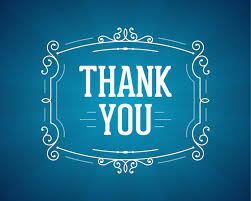